ALLPPT.com _ Free PowerPoint Templates, Diagrams and Charts
FREE PPT TEMPLATES
INSERT THE TITLE OF YOUR PRESENTATION HERE
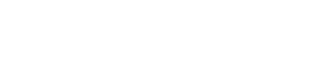 Click to add title
Widescreen 16:9
This PowerPoint Template has clean and neutral design that can be adapted to any content and meets various market segments. With this many slides you are able to make a complete PowerPoint Presentation that best suit your needs. 

This PowerPoint Template has clean and neutral design that can be adapted to any content and meets various market segments. With this many slides you are able to make a complete PowerPoint Presentation that best suit your needs.